Sistema Integral 
de Gestión y Evaluación
SIGEVA
MANUAL DEL INVESTIGADOR
INTRODUCCIÓN
El Sistema Integral de Gestión y Evaluación (SIGEVA) es una aplicación desarrollada por el Consejo Nacional de Investigaciones Científicas y Técnicas (CONICET) que ha sido cedida a la Universidad de La Plata para su utilización.
SIGEVA es un sistema Web que permite gestionar el proceso de otorgamiento de subsidios a proyectos y becas de investigación. En el mismo, el investigador puede postularse en línea y realizar un seguimiento de la solicitud desde que es ingresada al sistema hasta que se produce el otorgamiento de los subsidios para esa convocatoria.
CREACIÓN DE USUARIO Y OBTENCIÓN DE CONTRASEÑA
Para crear un usuario nuevo, usted deberá ingresar a la dirección del sistema http://sigeva.unlp.edu.ar/auth/index.jsp
Seleccionar la opción  “Si no es un usuario registrado, haga click aquí”.
Una vez que haya finalizado, presionar el botón “Registrar”.
Una vez seleccionada esta opción, usted podrá ver en pantalla el formulario para dar de alta un nuevo usuario.
Cuando el sistema finalice el proceso de la solicitud, usted recibirá, en la dirección de mail que haya ingresado, una contraseña provisoria que utilizará en el primer ingreso.
En la pantalla usted debe ingresar sus datos personales.
INGRESO AL SISTEMA
Usted deberá ingresar a la dirección del sistema http://sigeva.unlp.edu.ar/auth/index.jsp
En esta pantalla, usted deberá registrar su nombre de usuario y contraseña, y luego seleccionará la opción “ingresar”.
Una vez que haya ingresado al sistema, usted deberá seleccionar el rol que desea utilizar.
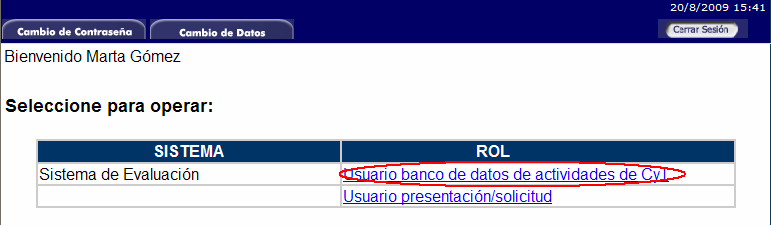 BANCO DE DATOS
Esta herramienta permitirá cargar sus antecedentes y producciones en cualquier momento, sin importar si existen convocatorias abiertas al momento de acceder al mismo. Cuando usted desee participar de alguna presentación, el sistema tomará la información ya actualizada de su banco de datos.
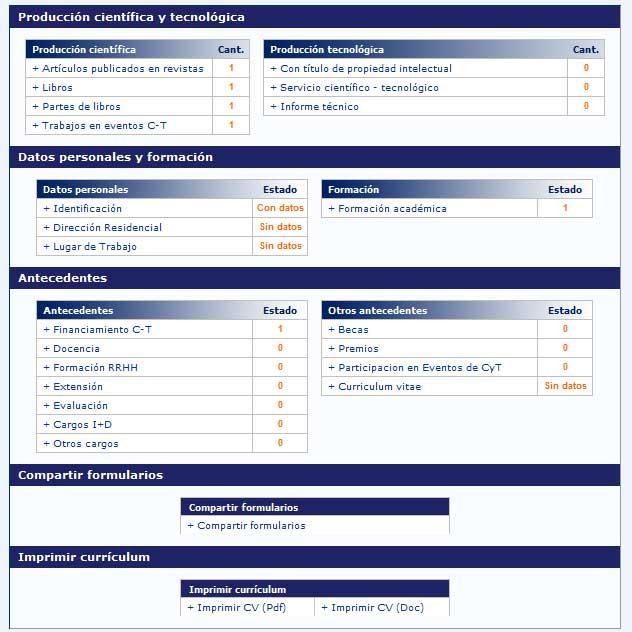 Ingreso al banco de datos:
Para ingresar al banco de datos, ya sea para consultar o modificar su curriculum, usted podrá hacerlo a través del rol “Usuario banco de datos de actividades de CyT”.
Para acceder a este rol, primero debe posicionarse en la pantalla de selección de roles, y luego seleccionar la opción “Usuario banco de datos de actividades de CyT”, como se muestra en la  imagen:
XXXXXXXX
Una vez que haya ingresado con ese rol, usted verá una pantalla como la que se muestra a continuación:
POSTULACIÓN AL PROYECTO – DIRECTOR
xxxxxxxx
2.1 Seleccionar ROL “Usuario presentación/solicitud”
Una vez que ingresado al sistema, usted podrá ver una pantalla como la que se muestra a continuación, en la cual deberá seleccionar el rol que desea utilizar. En este caso, para la elaboración del proyecto, deberá seleccionar el rol: “Usuario presentación/solicitud”.
ATENCIÓN: Esta operación, sólo debe realizarla
el DIRECTOR del proyecto.
POSTULACIÓN AL PROYECTO – DIRECTOR
2.2. Convocatorias vigentes – Postulación
Una vez que accede a este rol, en el ítem “Convocatorias”, sub-ítem “Convocatorias Vigentes” podrá observar el listado de convocatorias vigentes, debe seleccionar la convocatoria Proyectos Investigación Tecnológica (PIT) o Productiva (PIP)
En el caso que el Director desee postularse a mas de un proyecto, deberá hacerlo en la convocatoria mencionada anteriormente y en la siguiente, según corresponda:
SEGUNDO Proyectos Inv. Tecnológica (PIT) o Productiva (PIP): sólo si el Director ya se postuló con un proyecto en la convocatoria Proyectos Investigación Tecnológica (PIT) o Productiva (PIP).
TERCER Proyectos Inv. Tecnológica (PIT) o Productiva (PIP): sólo si el Director ya se postuló con dos (2) proyecto en la convocatoria Proyectos Investigación Tecnológica (PIT) o Productiva (PIP).
POSTULACIÓN AL PROYECTO – DIRECTOR
2.3. Confirmación para la postulación
En esta pantalla deberá confirmar que conoce las consideraciones enumeradas para postularse a la convocatoria.
POSTULACIÓN AL PROYECTO – DIRECTOR
2.4. Pantalla Principal
Una vez que se postula en la convocatoria, la primera pantalla que puede observar es la que se muestra a continuación. Para acceder a las diferentes secciones del sistema, debe hacer click sobre las pestañas “Principal”, “Carátula” y “Antecedentes”, cada una de las cuales tiene los sub-ítems correspondientes.
Fecha límite para enviar la presentación
Nombre de la convocatoria
Otra forma de acceder es desde el panel Principal, donde simplemente deberá presionar sobre el nombre de la sección que desee acceder.
Código del trámite
COMPLETAR DATOS DEL PROYECTO – DIRECTOR
Los formularios que debe completar el director se clasifican en dos grandes grupos:
 “Carátula” y “Antecedentes”
4.1 Carátula
En la sección “Carátula”, el director podrá acceder a tres áreas: “Datos del proyecto”, “Instituciones Relacionadas”, “Recusación.
Datos del proyecto: El director deberá completar todos los campos del formulario y seleccionar la opción “Guardar”:
Instituciones relacionadas:  En esta sección se deben indicar la/s institución/es evaluadora/s, ejecutora/s y financiadora/s del proyecto. Por defecto, se encuentra cargada la UNLP como unidad evaluadora.
Recusación:  En esta pantalla se permite el ingreso del apellido, nombre y observaciones relevantes de las personas que el director considera que no deban intervenir en la evaluación del Proyecto.
COMPLETAR DATOS DEL PROYECTO – DIRECTOR
Los formularios que debe completar el director se clasifican en dos grandes grupos:
 “Carátula” y “Antecedentes”
4.2 Antecedentes
En la sección “Antecedentes”, el director podrá acceder a tres áreas: “Grupo de Investigación”, “Recursos Financieros” y “Otros financiamientos”.
Grupo de investigación: En esta sección se encuentran los integrantes del proyecto. Este listado se irá completando a medida que los integrantes se adhieran al trámite.
COMPLETAR DATOS DEL PROYECTO – DIRECTOR
3.3 Adhesión al trámite
Por fuera del sistema (mail, teléfono, etc.), el director del proyecto le hará llegar el código del trámite correspondiente al proyecto.
Para adherirse al trámite, debe seleccionar la pestaña “Trámite” como se muestra a continuación:
ATENCIÓN: Antes de adherirse a un trámite debe completar sus datos personales, lugar de trabajo y adjuntar un curriculum vitae.
COMPLETAR DATOS DEL PROYECTO – DIRECTOR
3.3 Adhesión al trámite
Este código deberá ser ingresado en la siguiente pantalla en el campo “Código del trámite”:
ATENCIÓN: Antes de adherirse a un trámite debe completar sus datos personales, lugar de trabajo y adjuntar un curriculum vitae.
COMPLETAR DATOS DEL PROYECTO – DIRECTOR
3.3 Adhesión al trámite
COMPLETAR DATOS DEL PROYECTO – DIRECTOR
3.3 Adhesión al trámite
Una vez completados los datos requeridos, el sistema solicita que confirme la operación, debe seleccionar la opción “Confirmar”:
xxxxxxxxx
COMPLETAR DATOS DEL PROYECTO – DIRECTOR
3.3 Adhesión al trámite
Luego de confirmar la operación, se visualiza un mensaje confirmando que se incorporó con éxito al trámite del director correspondiente a su proyecto:
xxxxxxxx
COMPLETAR DATOS DEL PROYECTO – DIRECTOR
3.3 Adhesión al trámite
xxxxxxxx
Una vez que se adhieran los integrantes el director deberá:
xxxxxxxx
“Habilitar” a cada uno de los integrantes de su grupo, tildando esa opción en la última columna de la tabla de nombre “Hab”. De esta manera el director permite que forme parte de su grupo. Para poder enviar la presentación será obligatorio que los miembros del grupo hayan sido habilitados.
xxxxxxxx
Debe asignarle el rol correspondiente a cada uno de los integrantes.
Indicar la cantidad de horas por semana dedicadas a la investigación de cada uno de los integrantes.
Hacer clic sobre el botón “Guardar”:
Esta información se obtiene de los datos que el director y los integrantes tienen cargada en su banco de datos en la sección Antecedentes       Financiamiento CyT.
COMPLETAR DATOS DEL PROYECTO – DIRECTOR
4.2.2 Recursos financieros
En esta pantalla se debe indicar el presupuesto requerido para el proyecto.
En la convocatoria a Proyectos Investigación Tecnológica (PIT) o Productiva (PIP) no se requiere que complete esta información pudiendo dejar el mencionado formulario con cero en todos los campos del presupuesto.
4.2.3 Otros financiamientos
Permite seleccionar los registros referidos a subsidios recibidos, el monto del financiamiento, así como la participación que le corresponde en el proyecto, tanto del titular del proyecto como así también el de los integrantes del grupo.
El director debe indicar cual/es financiamiento/s de CyT está/n relacionado/s con el proyecto, haciendo un click en el casillero correspondiente a la última columna de la tabla.
ARCHIVOS ADJUNTOS
El sistema permite adjuntar archivos que deberán ser preferentemente del tipo .pdf (se aceptarán .doc. y .rtf) y no tener un tamaño superior a los 35Mb.
En la pantalla principal, en la sección “Archivos adjuntos”, se encuentra el link donde se debe adjuntar los siguientes archivos conforme a las pautas de la convocatoria:
Planilla de Inscripción (OBLIGATORIO): El modelo de archivo está disponibles en la página de la Secretaría: https://unlp.edu.ar/investigacion/
Plan de Trabajo del proyecto (NO obligatorio) - Informe del proyecto (NO obligatorio)
Documentación del proyecto (NO obligatorio)
 Conformidad del Comitente (NO obligatorio)
Formación Equivalente del Director (NO obligatorio):
Los postulantes deberán adjuntar la solicitud expresa de la consideración de equivalente, del Director de Proyecto que se presente bajo la condición de “EQUIVALENTE”
CONSIDERAR PARA ADJUNTAR: Convenio, facturas o documentación equivalente.
ENVÍO DE LA PRESENTACIÓN
En la pestaña “Principal” ”, sección “Presentación”, encontrará el botón “Enviar Presentación”.
Luego de enviar la presentación, el director no podrá realizar ninguna modificación en la misma.
Una vez que hace clic en el botón “Enviar presentación”, el sistema muestra una pantalla de advertencia donde se indica que los datos no podrán modificarse, si realizó la verificación de los datos, seleccione la opción “Aceptar” para continuar
ENVÍO DE LA PRESENTACIÓN
Una vez que hace clic en el botón “Enviar presentación”, el sistema muestra una pantalla de advertencia donde se indica que los datos no podrán modificarse.
Sí realizó la verificación de los datos, seleccione la opción “Aceptar” para continuar
ENVÍO DE LA PRESENTACIÓN / VERIFICAR ENVÍO
Una vez que hace clic en el botón “Enviar presentación”, el sistema muestra una pantalla de advertencia donde se indica que los datos no podrán modificarse.
Sí realizó la verificación de los datos, seleccione la opción “Aceptar” para continuar
En la pestaña “Principal”, en la sección “Seguimiento”, una vez que se realizó el envío del proyecto, se puede observar que en la columna "Estado" el proyecto figura “Enviado”.
En la siguiente columna se puede observar la fecha del envío del mismo
PRESENTACIÓN
Para imprimir la versión final del proyecto, seleccionar la opción “Imprimir los formularios para presentar” que se encuentra en la pestaña “Principal”, en la sección “Presentación”.
PRESENTACIÓN
A continuación, se muestra la primera hoja de un proyecto en formato PDF.
Una vez enviada la solicitud del proyecto a través del sistema, cada Director deberá enviarla (versión digital) a la Secretaría de cada Unidad Académica, con las firmas y avales correspondientes (firma de los responsables e integrantes del proyecto/Aval de la Unidad de Investigación y de la Unidad Académica).
Consultas
Cualquier consulta se puede comunicar a la Secretaría de Ciencia y Técnica de la UNLP al tel. 644-7006 o por mail a la dirección: acreditacion@presi.unlp.edu.ar.